ЭКОЛОГИЧЕСКОЕ ПРОСВЕЩЕНИЕ И    	ИНФОРМИРОВАНИЕ НАСЕЛЕНИЯ         
 НОВОШАХТИНСКОГО ГОРОДСКОГО ПОСЕЛЕНИЯ В 2023 ГОДУ
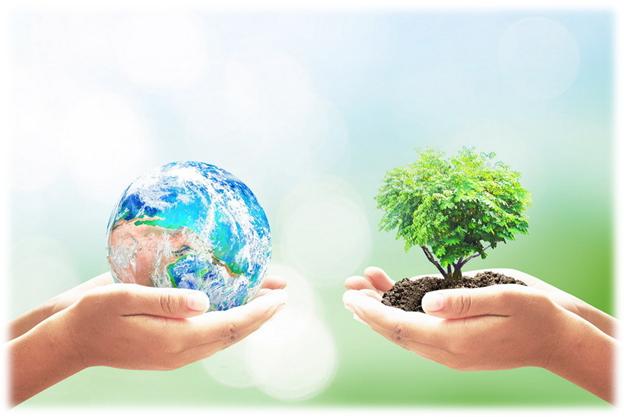 ПЛАН
Ежегодно постановлением администрации НГП утверждается План мероприятий по экологическому воспитанию и формированию экологической культуры и информационной работы с населением в области обращения с твёрдыми коммунальными отходами в Новошахтинском городском поселении, которым определяются мероприятия по экологическому просвещению и обращению с ТКО.
НПА администрации НГП
Постановления: по субботнику, «Об утверждении Порядка организации сбора и накопления отработанных ртутьсодержащих ламп на территории НГП», решение МК «Об утверждении Правил благоустройства на территории Новошахтинского городского поселения", "Об утверждении схемы размещения контейнерных площадок", О проведении экологической акции «Делаю шаг к чистоте» на территории Новошахтинского городского поселения« и т.д..
Конкурс по экологии «Чистые игры»
В НГП проводятся экологические мероприятия школ, детских садов и центра детского творчества:
- Эколята встречают птиц,  
- Урок экологии "Планета в опасности", 
- Акция «Посади дерево», 
- Неделя экологии в МБО ДО «ЦДТ»,  
- Викторина «О, да, вторсырье!», 
- Акция "Зеленая весна", 
 - Акция "Вода России", 
- Установка экологических щитов, 
- День тигра, 
- Экологически чистый праздник, 
- конкурс от портала Эковики "Хранители птиц".
Общепоселковый субботник 2023 коллектив администрации
Бойцы трудового отряда «СУЭК» приняли участие во Всероссийской акции «Вода России».
Озеро Барабаши  в с.Павловка
Жителями с.Павловка проведен экологический субботник по очистке озера и установлена бочка для  сбора мусора, а также экологический банер. Летом ребетня с нетерпением ждет купального сезона, а любители рыбалки даже проводят соревнования по ловле сазанов, сомов и раков.
МБОУ СОШ №1 Акция «Посади дерево»
Субботник МБОУ СОШ №1
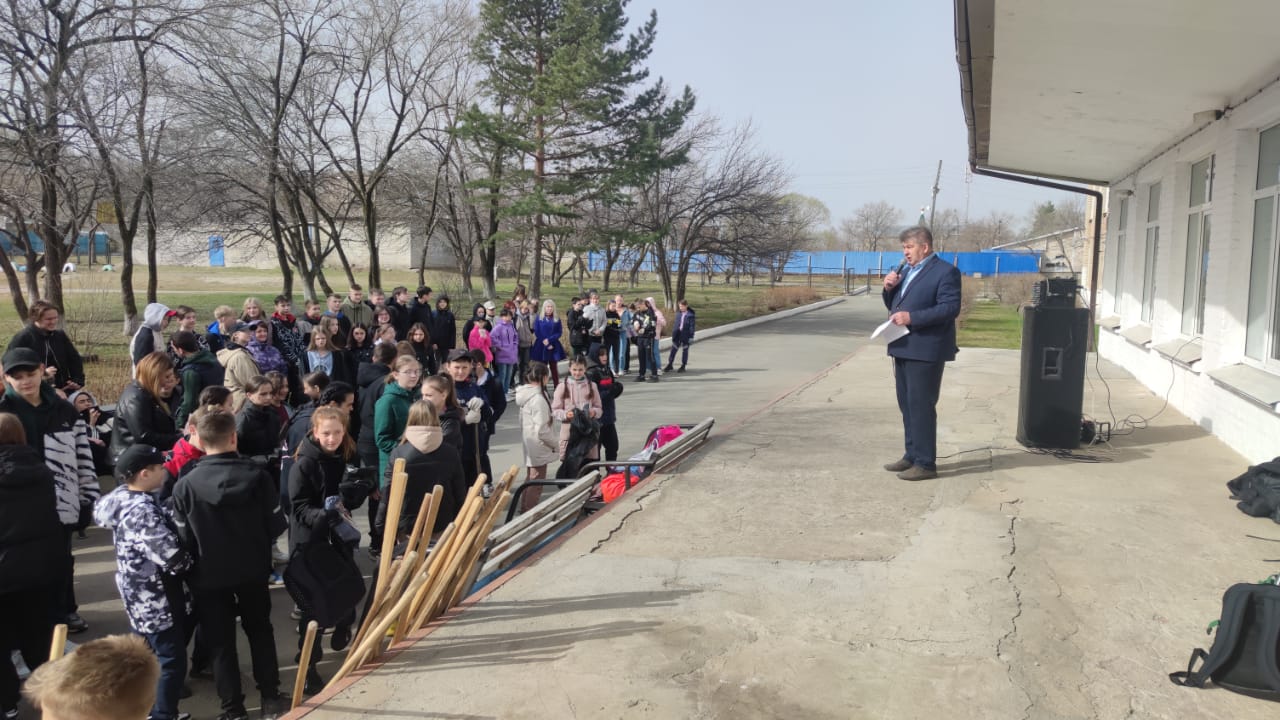 МБОУ СОШ №2Акция «Посади дерево»апрель 2023 г.
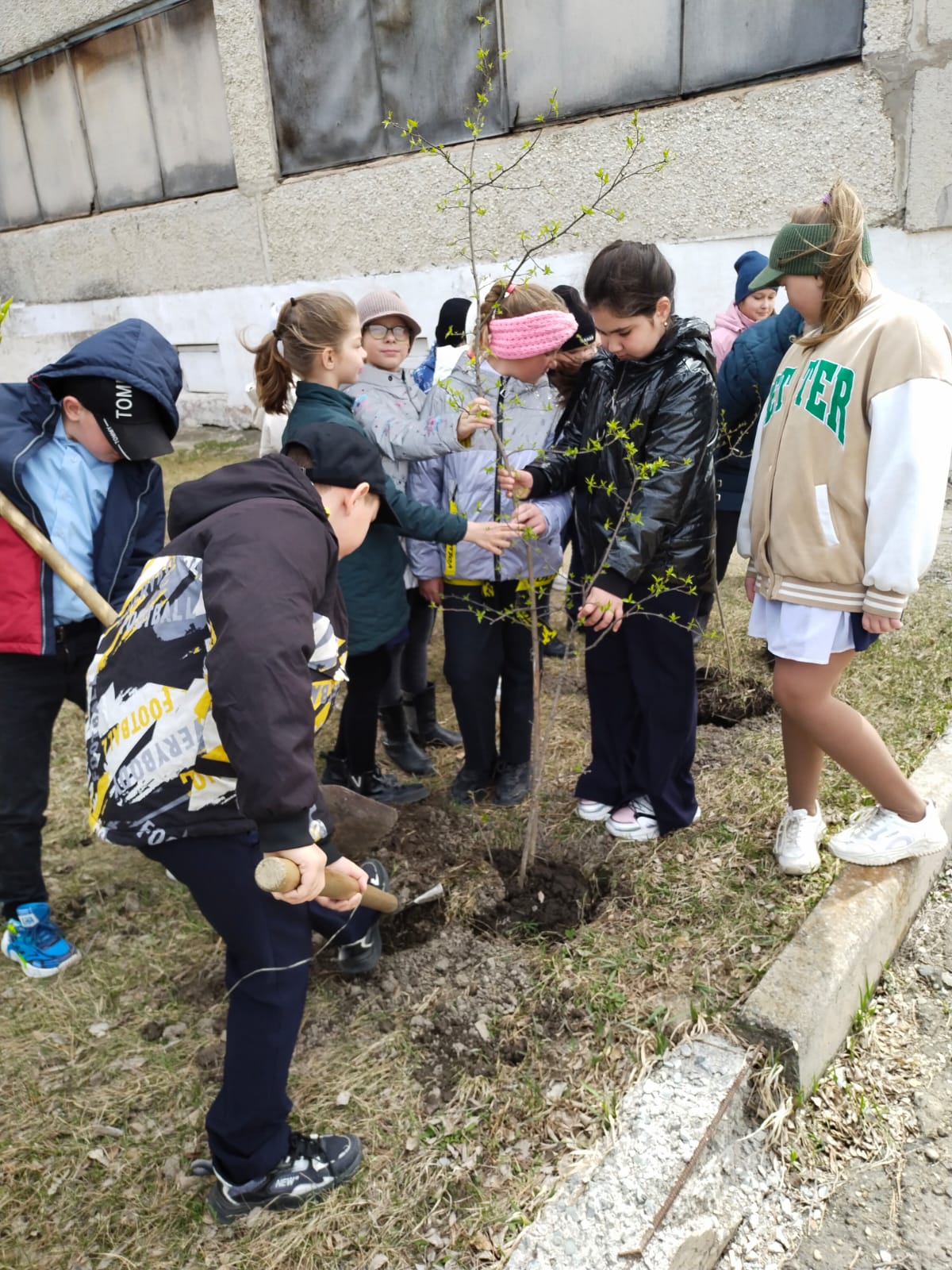 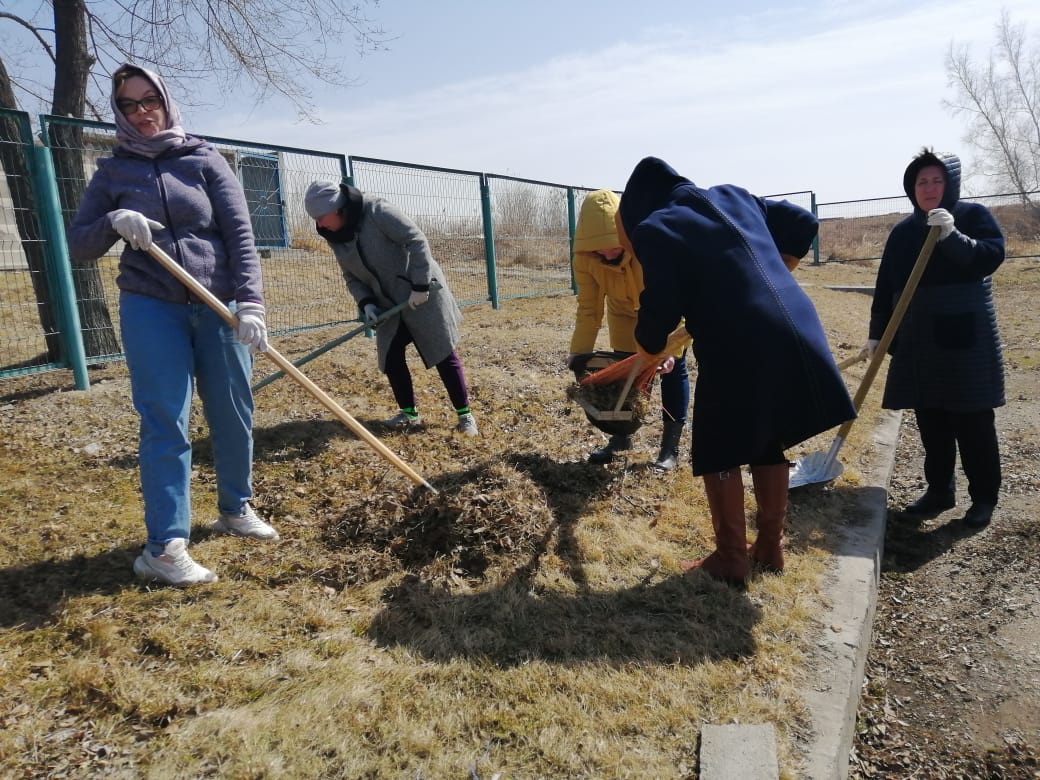 Субботник МБОУ СОШ №2
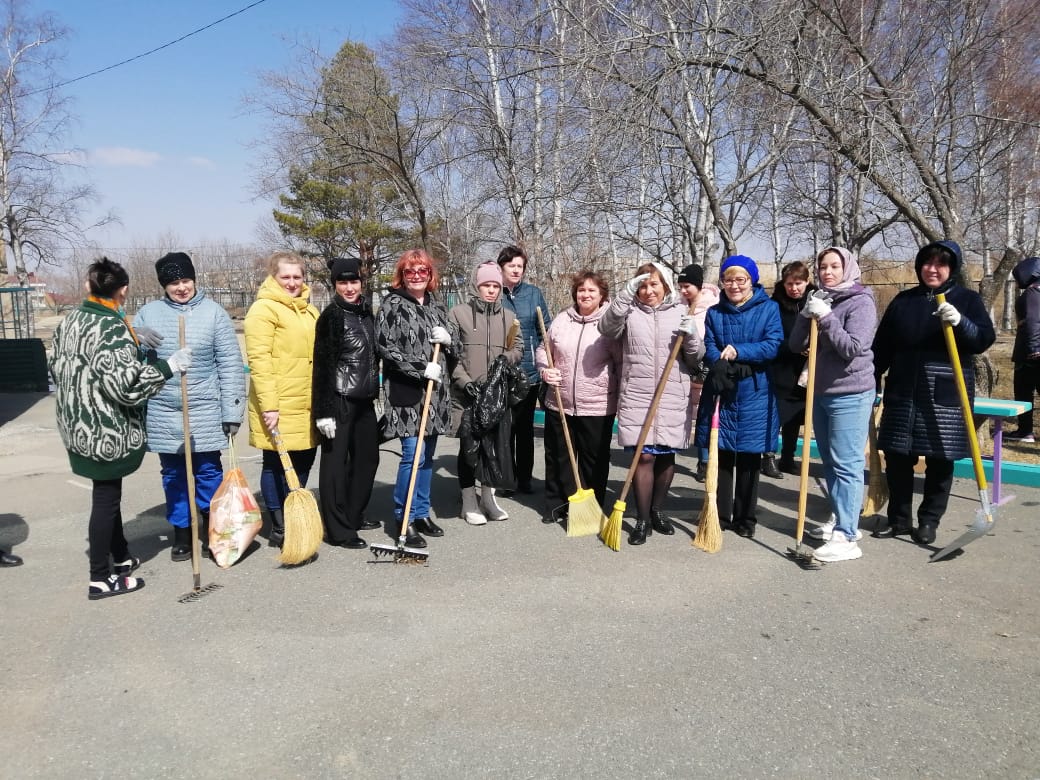 Экологическое мероприятие посвященное "Международному дню Земли" прошло в детском саду "Золотой ключик". Дети смотрели видео "Берегите планету", собирали мусор, учились садить клумбы,  танцевали танец "Защитники природы"
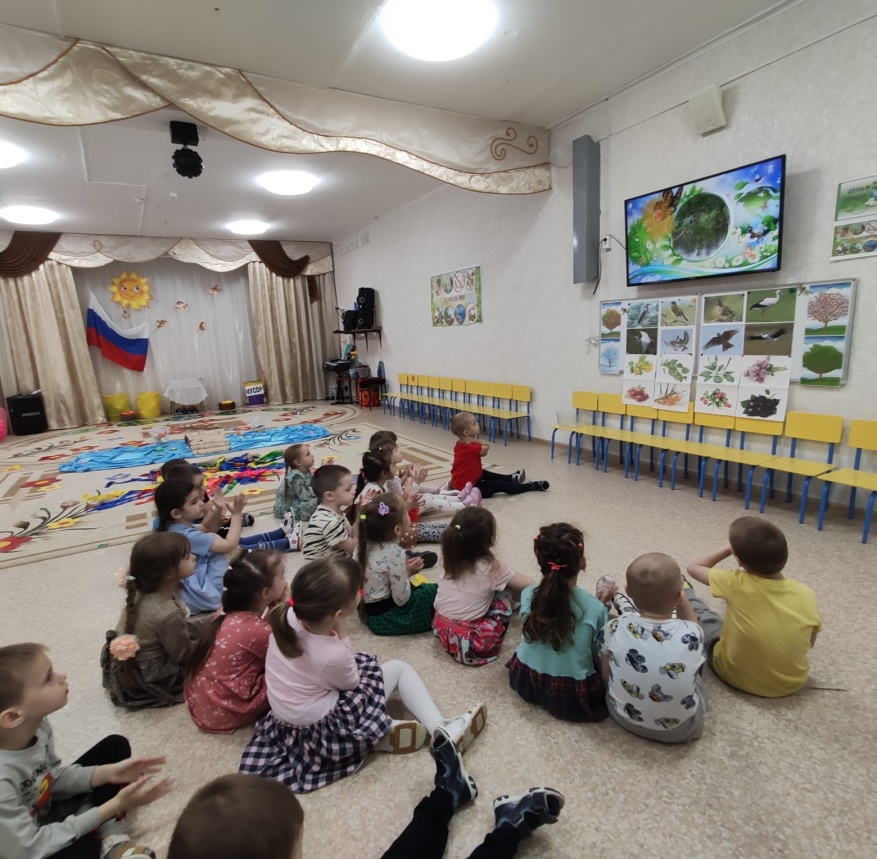 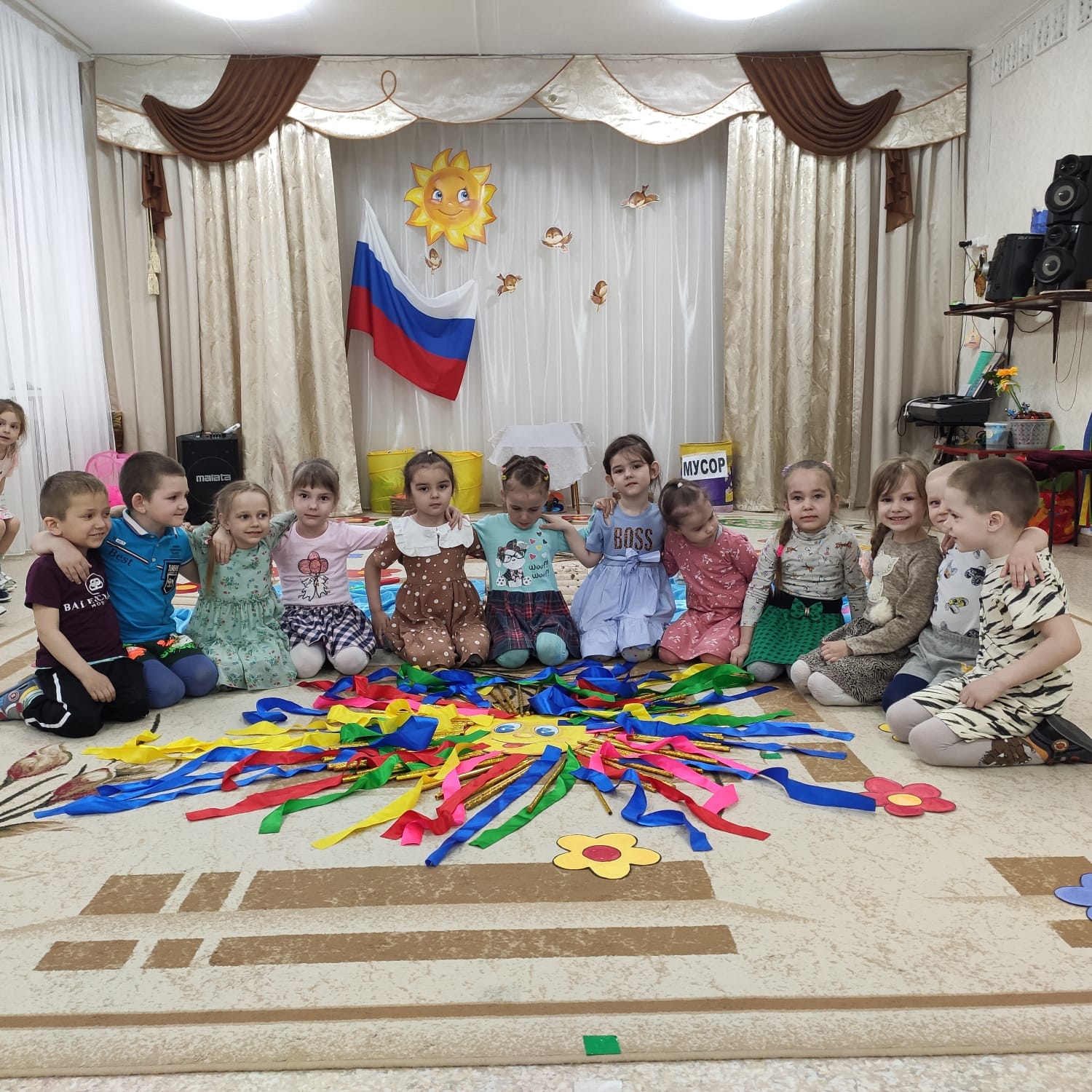 В рамках реализации образовательно- просветительского проекта "Дели на три" в д/с «Золотой ключик» прошли мероприятия на тему:"Опасные и неопасные отходы"-  "Сортируем мусор - бережем природу».  Цель: знакомство детей с принципом сбора и утилизации бытовых отходов.
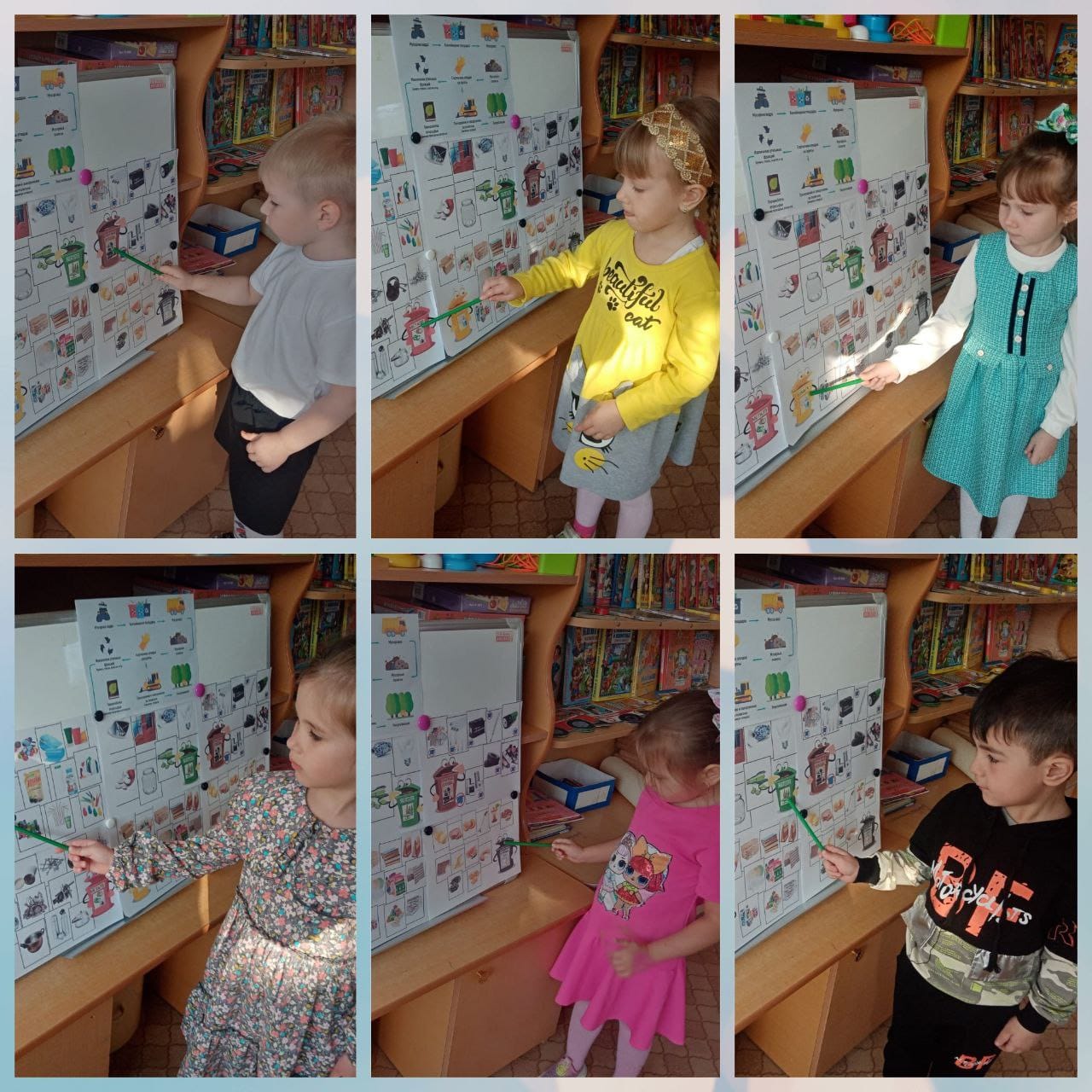 Дефиле «Мусорная мода» в      д/с «Росинка»
Занятие «У каждого свой дом на Земле»
Юные эколята встречают птиц
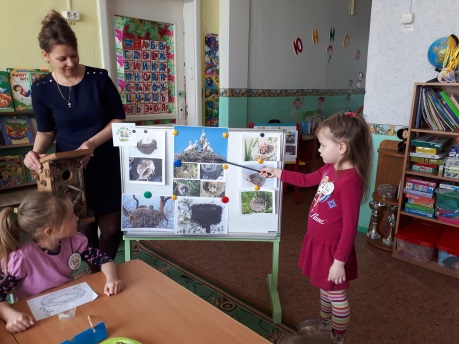 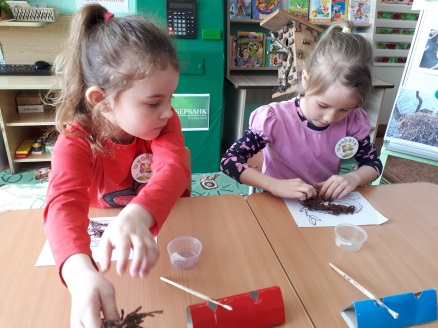 Группа «Старшие по домам»
Для взаимодействия с жителями поселения,  доведения информации до жителей  МКД, администрацией НГП создана в Ватцап группа старших по домам. В ней публикуется актуальная информация  (по субботнику, по голосованию за объекты благоустройства, правила пользования канализацией, о совещаниях и встречах с интересующими службами и организациями и по другим вопросам).
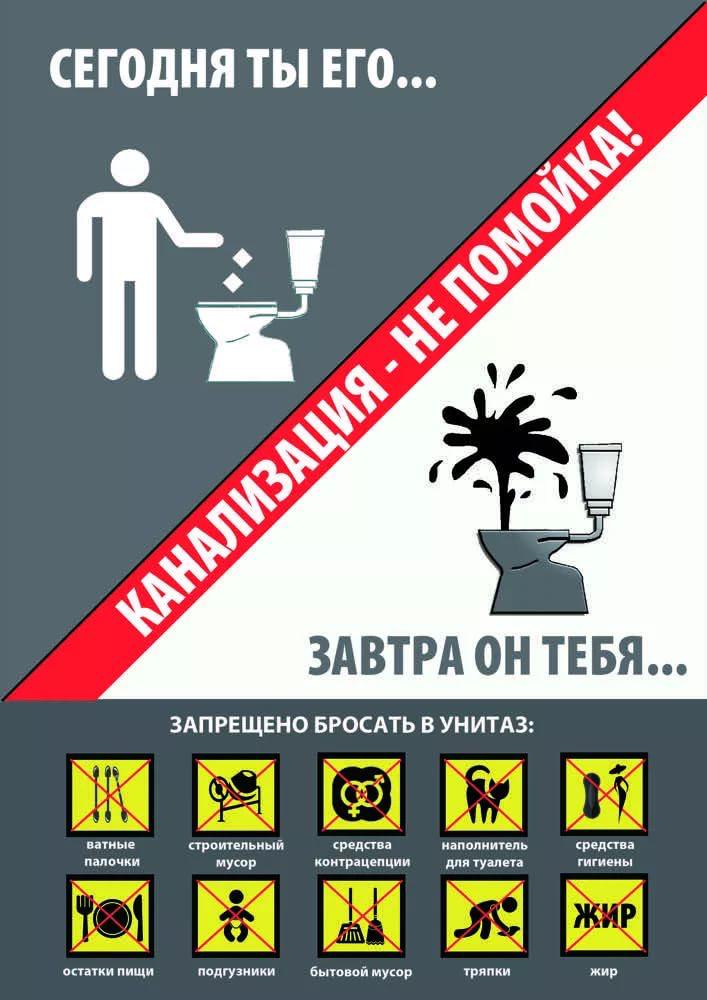 Засор в приемном отделении канализационной насосной станции пгт.Новошахтинский в феврале 2023г.
На сайте администрации Новошахтинского городского поселения
в разделе «Экологическое просвещение и информирование населения» размещена:
социальная реклама
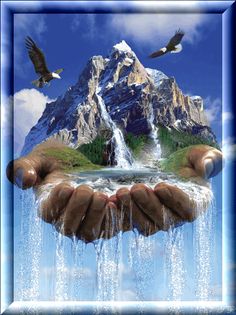 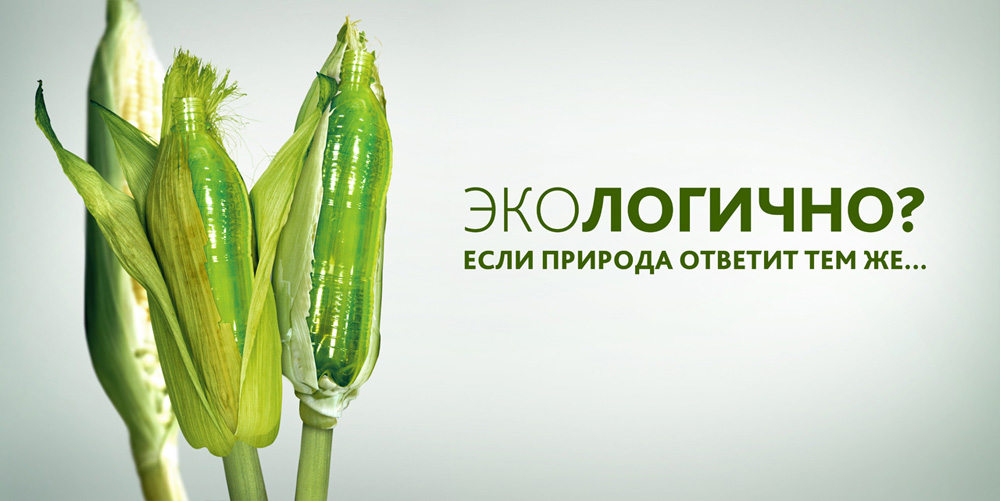 Социальная реклама
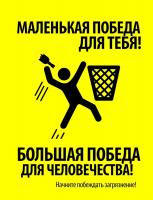 Приморская автономная некоммерческая организация «Информационно-методический Центр «Тихоокеанский Проект» при поддержке Министерства ЖКХ Приморского края в рамках проекта периодически проводит на территории НГП семинары
Только нам выбирать наше будущее